Ramping setup for CEPC boosterChenTao
1
Benchmark to F-S formula
Use a simple ring :
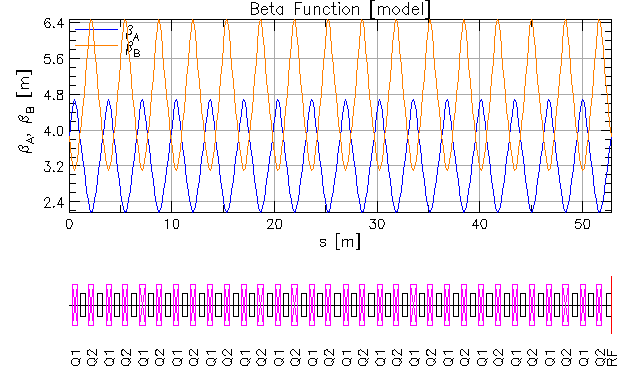 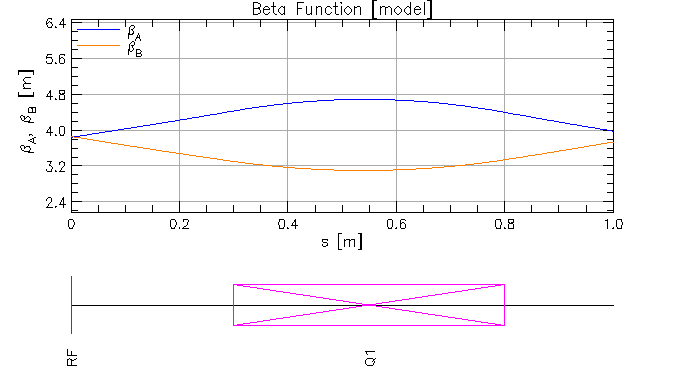 F-S equation:  After crossing isolated resonance , the final polarization
and initial polarization satisfy the equation:
2
Benchmark to F-S formula
Notice:
1. one resonance may be crossed twice or more times
Carefully choose parameters to avoid this

2. The crossing speed is not the previously set value
Calculate the crossing speed at the crossing point
Ramping curve
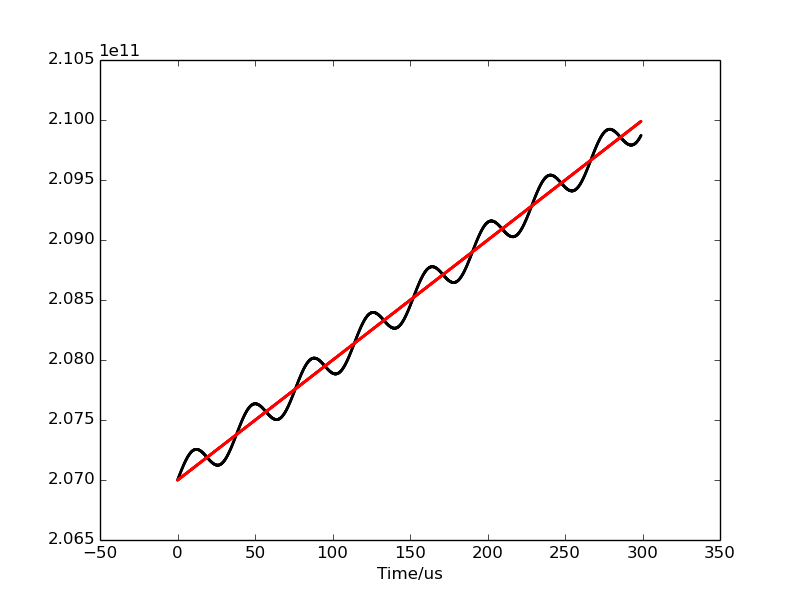 Resonance location
Benchmark to F-S formula
Result of a single proton:
normalized emittance=0.1
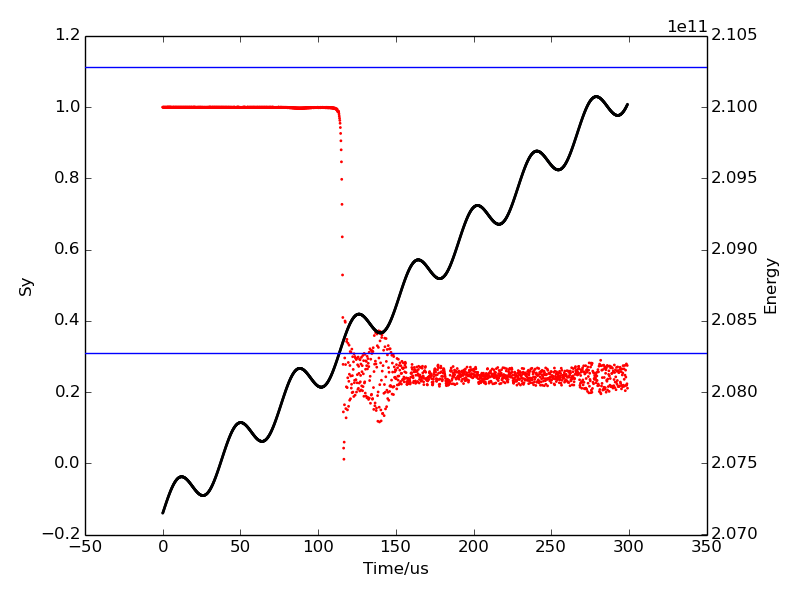 Resonance strength = 0.024768 at K=398.08
Electron:
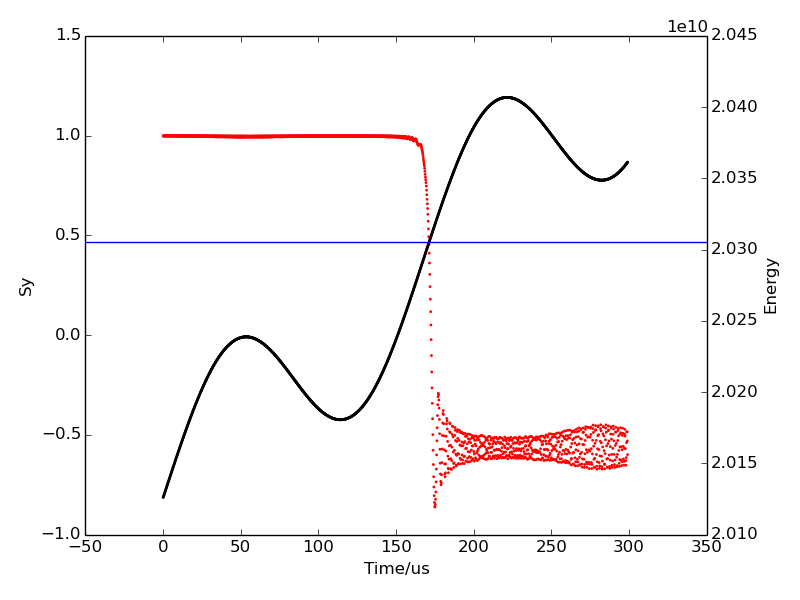 normalized emittance=500
Resonance strength = 0.0151543
4
4
F-S formula vs. simulation
Result of electron
Result of proton
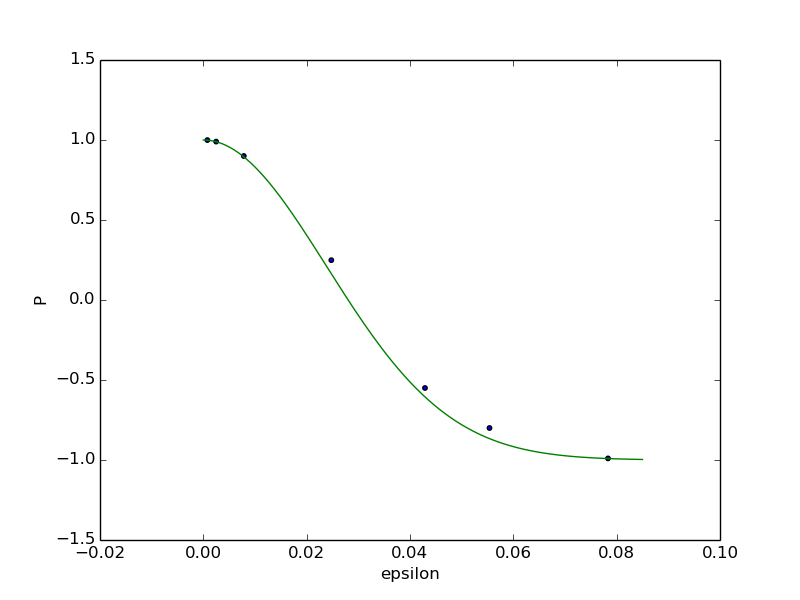 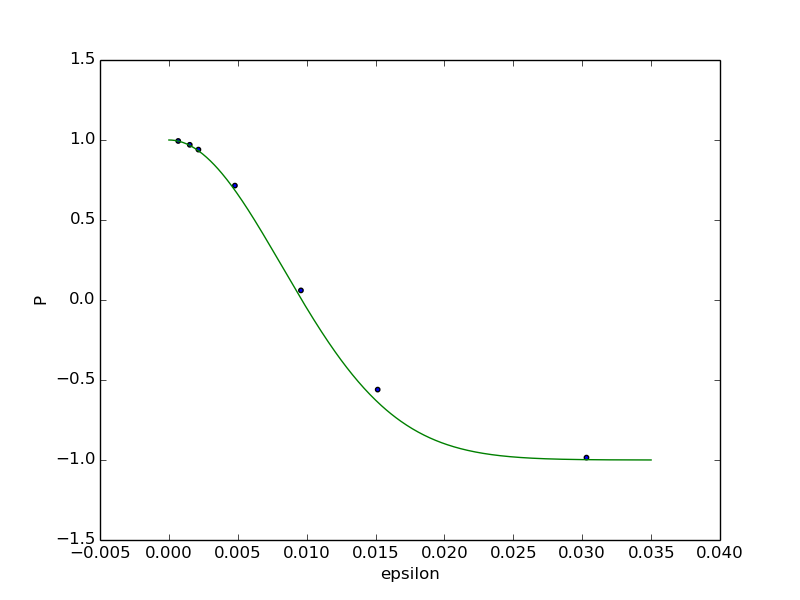 The blue line is theoretical curve Crossing speed fixed
The maximum difference between theoretical value and simulation is 10%
5
Ramping in CEPC booster
Designed ramping curve in CEPC booster:
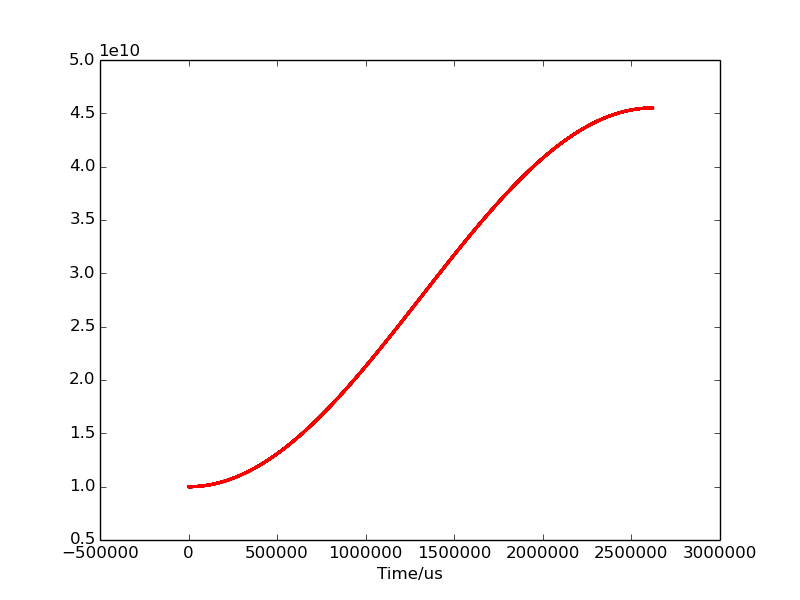 During the ramping , the synchrotron tune is fixed:
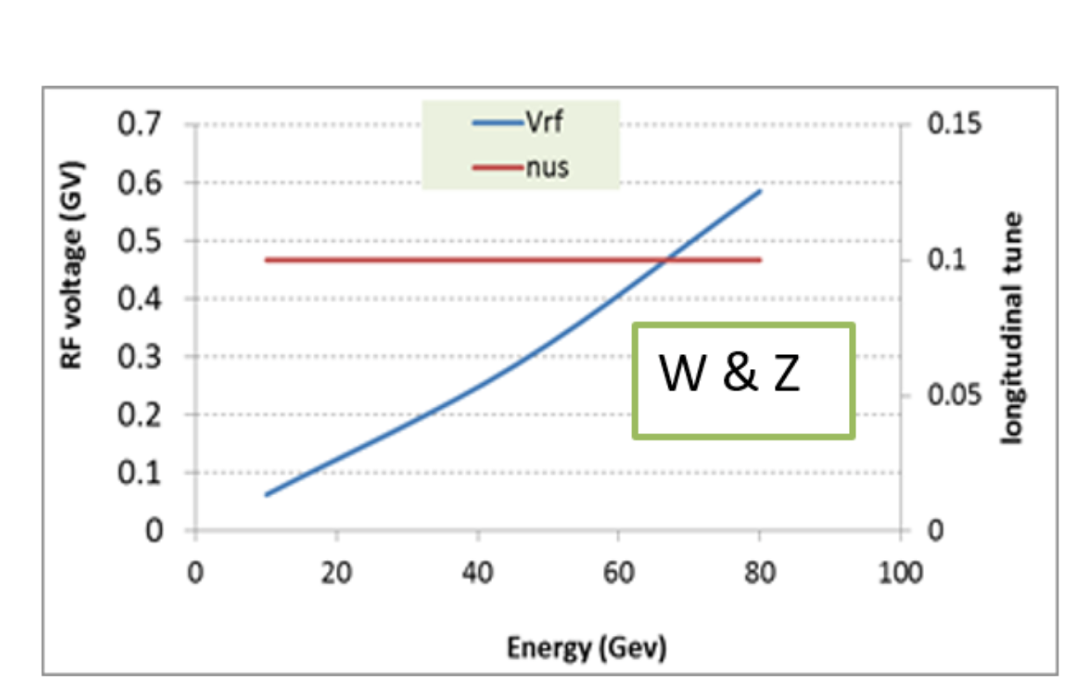 6
CEPC booster ramping simulation
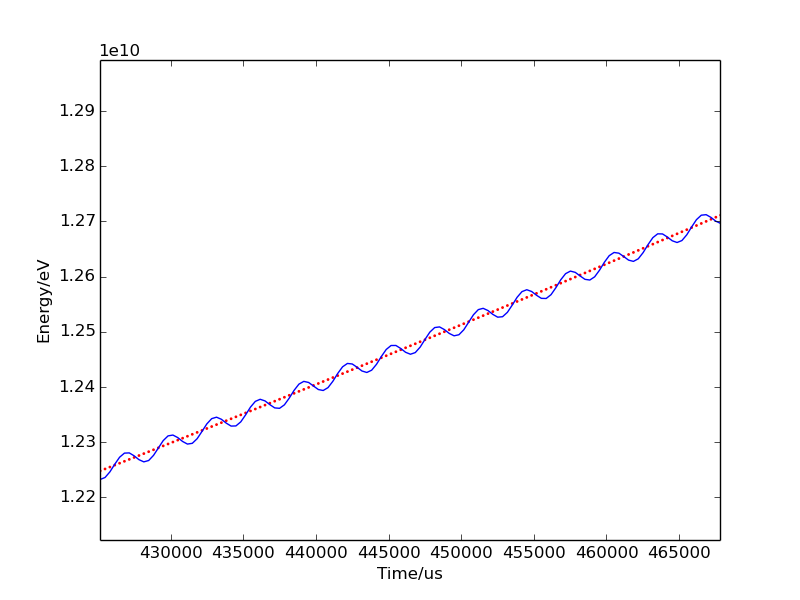 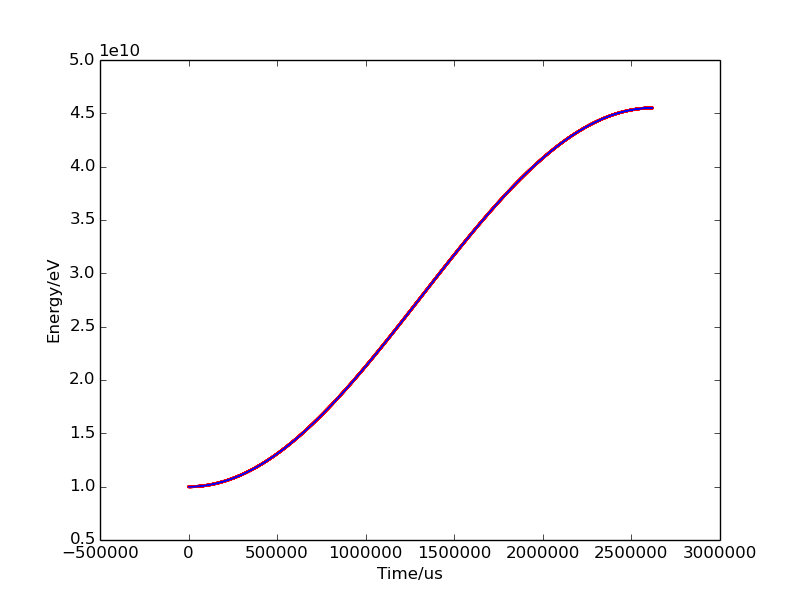 one resonance may be crossed twice or more times , 
So Previous simulation results may need to be reanalyzed
7
Synchrotron tune
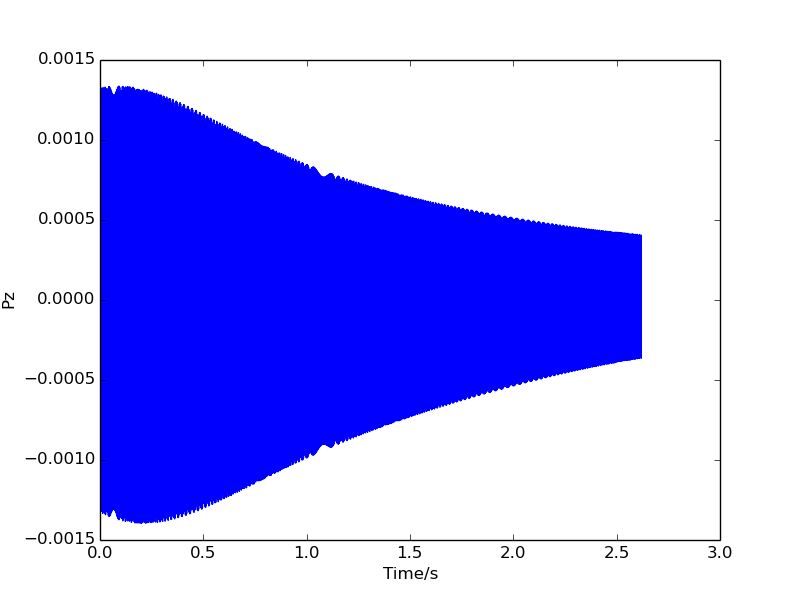 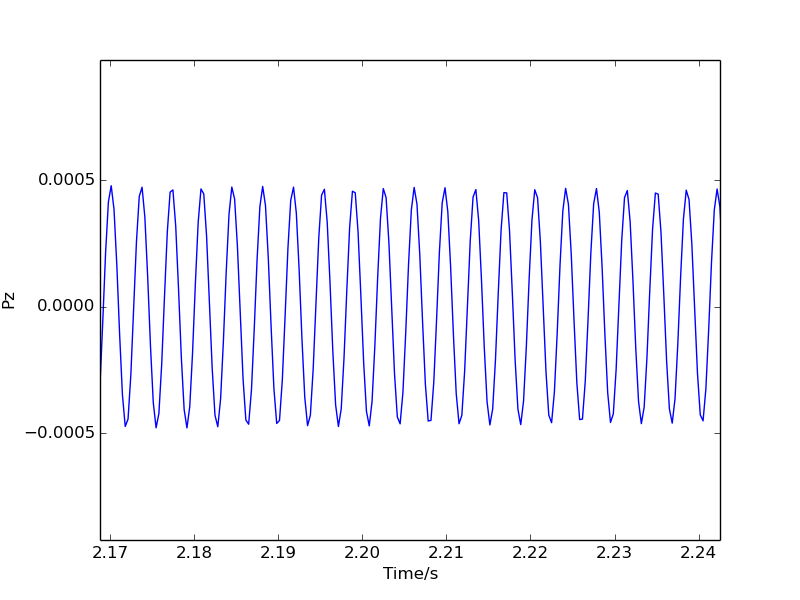 8
spectrum analysis
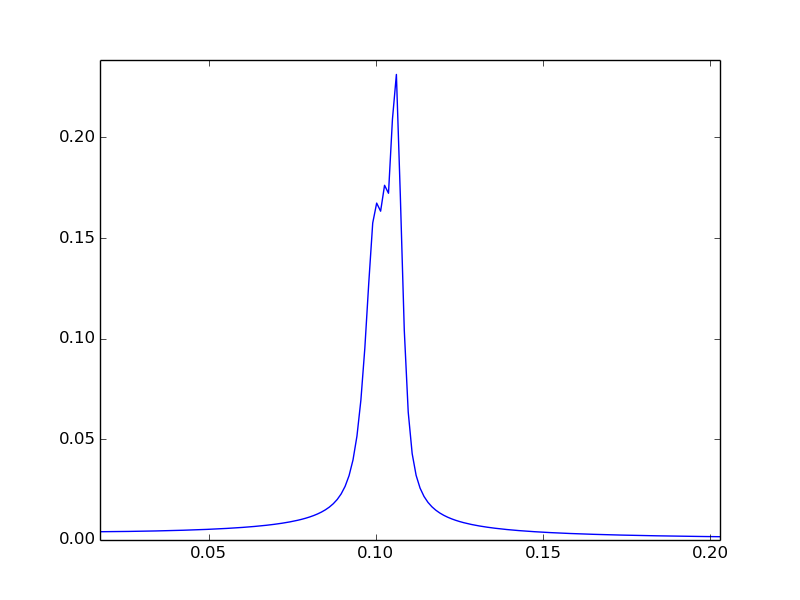 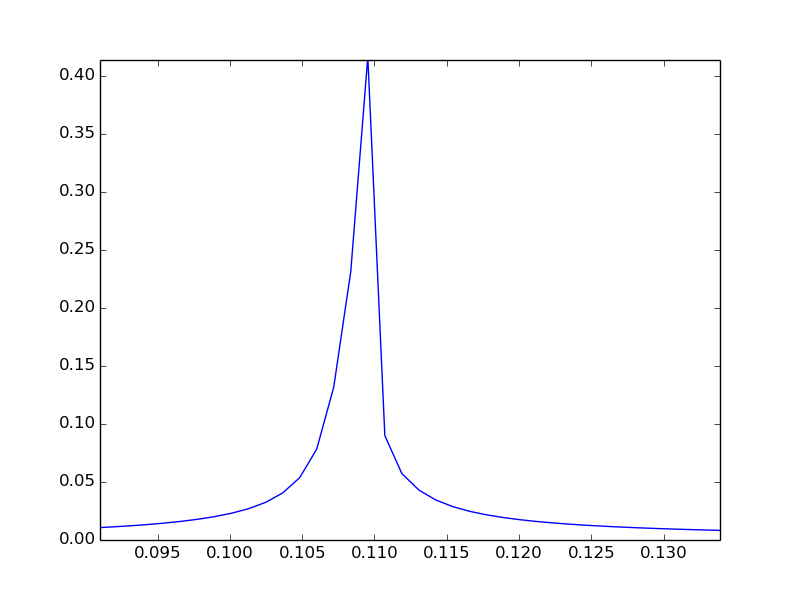 Fourier transform expansion of pz：
Divide pz into eight segments by time, and do Fourier analysis for each segment separately：
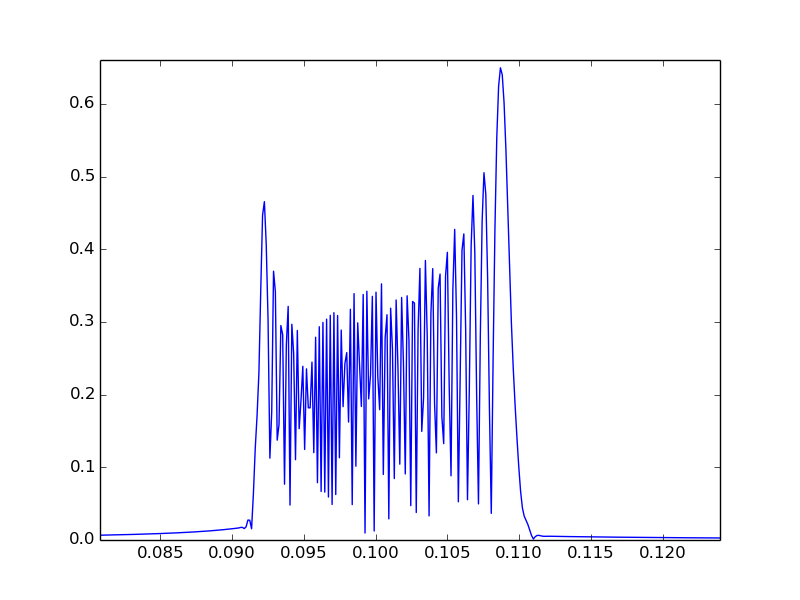 1
2
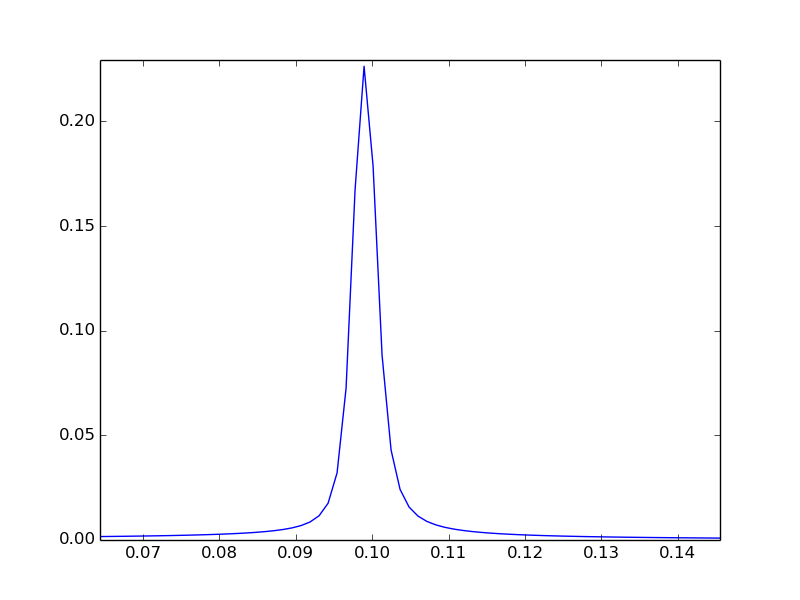 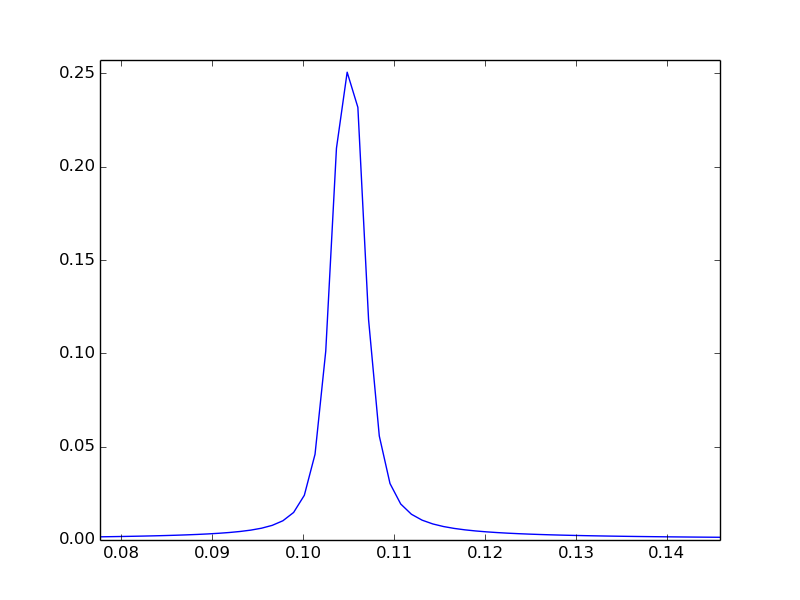 4
3
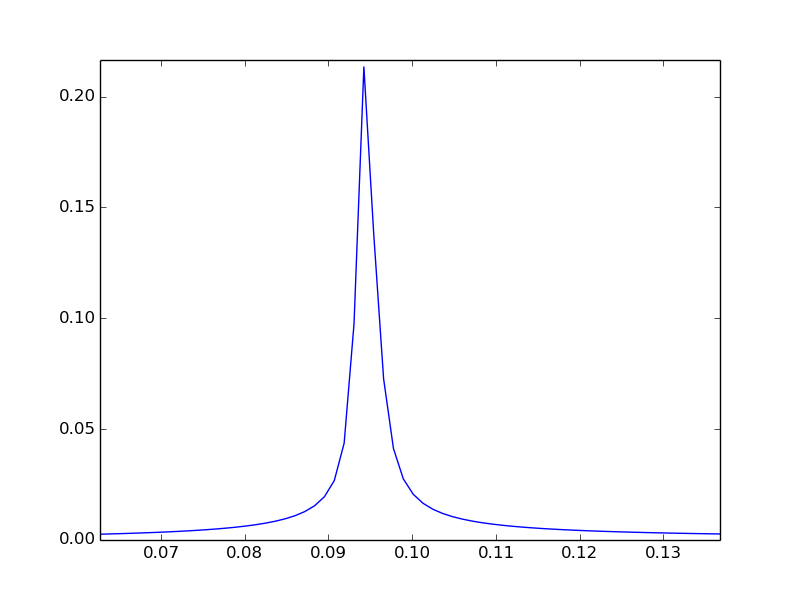 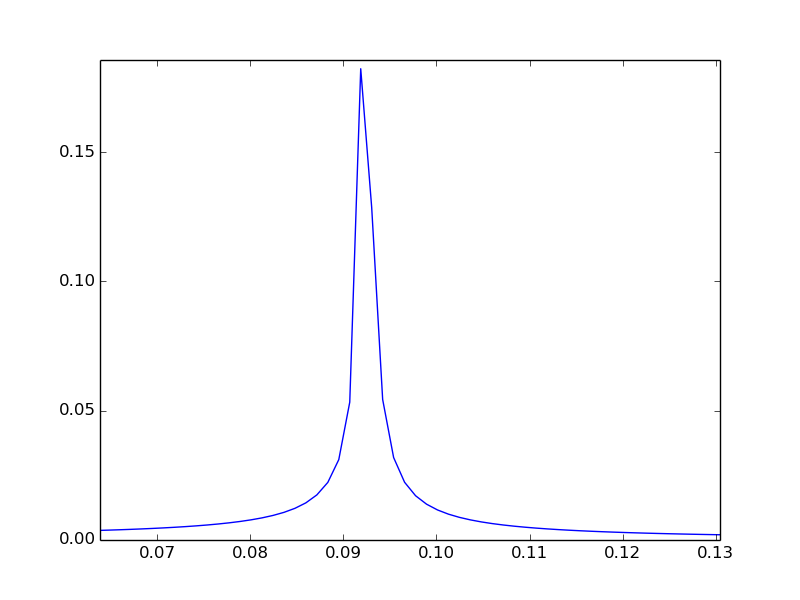 Synchrotron tune:
5
6
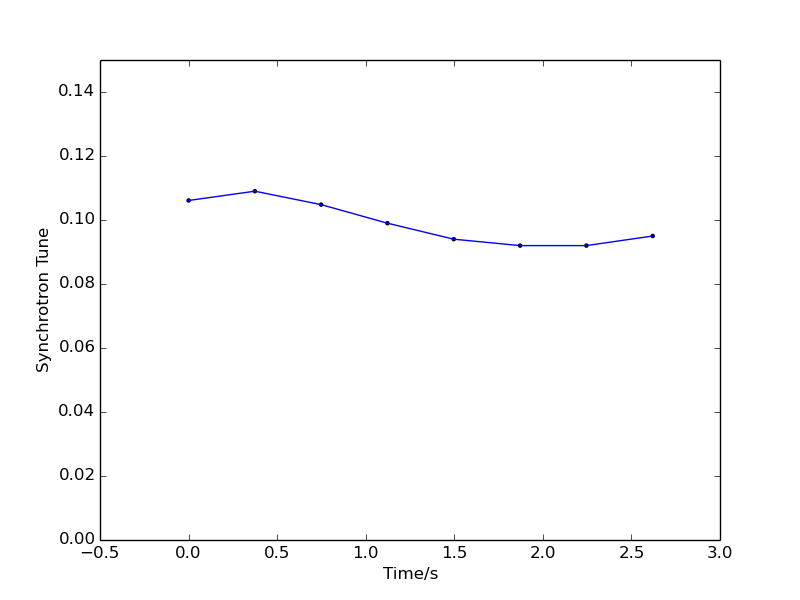 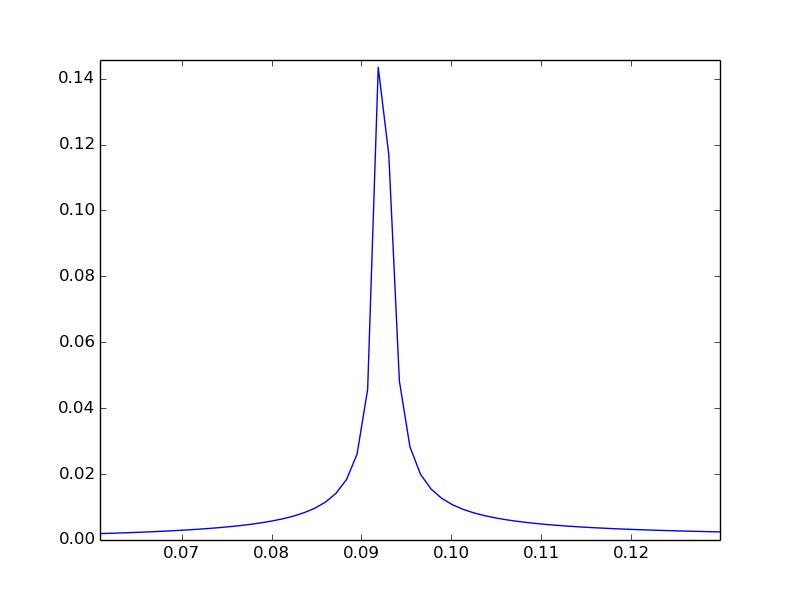 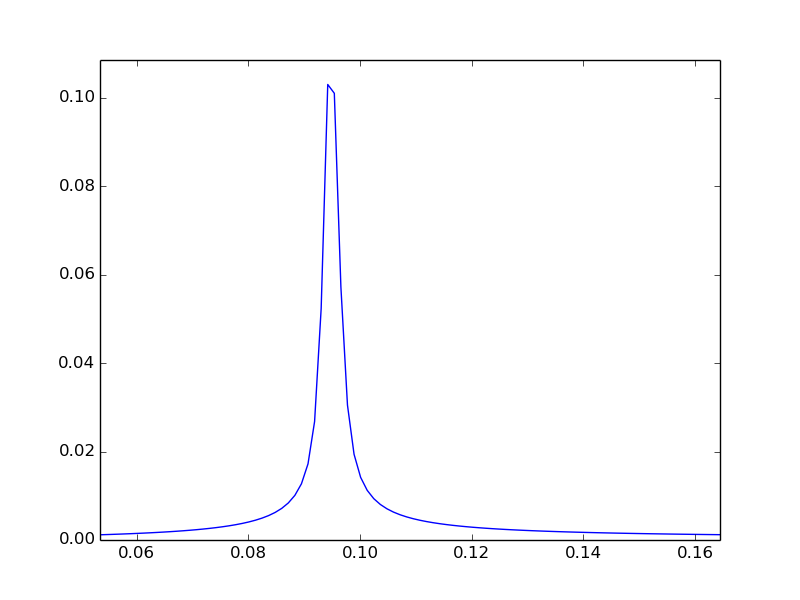 7
8
9